Web programming using PHP
What have we learnt?
 Sending emails using PHP
 Text substitution using regular expressions
 Example: Extending the mailing list service to send emails
 Example: Restaurant rating service
 Introduction to exercises
CSC 405: Web Application Engineering II
9.1
Web programming using PHP
OVERVIEW:


A PHP file:
<html>  
     <head><title>Hello World</title>
          </head>
    <body>
                 <? echo "<b>Hello</b> ";
                      echo "<i>WORLD</i>";
?>
  </body>
</html>
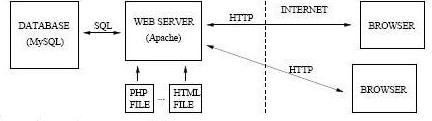 CSC 405: Web Application Engineering II
9.2
Until now:
Variables, numbers, strings and arrays
 Computations
 if-constructs and loops
 Functions and code reuse
 Entering user data using forms
 Validating user data using regular expressions
 Database access (MySQL) from PHP scripts
CSC 405: Web Application Engineering II
9.3
Example: Send me an email
The following service, consisting of an HTML form and a simple PHP script, allows a user to send emails to the administrator of a Web site.
The file sendmail.html:
<HTML><HEAD><TITLE>Send me an email</TITLE></HEAD>
	<BODY><H2>Send me an email</H2>
		<FORM METHOD=POST ACTION=sendmail.php>
		        <TABLE><TR><TD>Subject: <TD><INPUT NAME=subject></TR>
			<TR><TD>Your email: <TD><INPUT NAME=email></TR>
			<TR><TD COLSPAN=2>Message:<BR>
			<TEXTAREA NAME=text COLS=30 ROWS=5></TEXTAREA></TR>
		 	<TR><TD COLSPAN=2><INPUT TYPE=SUBMIT VALUE=Send></TR>
		        </TABLE></FORM></BODY> </HTML>
Note:
 The file sendmail.php is action for the HTML form
 Form variables that are transferred: subject, email and text
CSC 405: Web Application Engineering II
9.4
Example: Send me an email—continued
The recipient “mael@itu.dk” would for instance see this email:
	From: gates@microsoft.com
	Subject: Hi Martin
	To: mael@itu.dk
	Date: Thu, 18 Apr 2002 16:09:21 +0200
	It is easy to send emails using PHP However, the recipient is able to detect where the email really originates:
	X-From-Line: gates@microsoft.com Mon Oct 27 15:11:52 2003
	Received: from tarzan ([unix socket]) (authenticated user=mael bits=0) by tarzan (Cyrus v2.1.14) with LMTP; Mon, 27 Oct 2003 15:11:53 +0100
	Received: from localhost (localhost.localdomain [127.0.0.1]) by mail.itu.dk (Postfix) with ESMTP id 4459DAB954
	for <mael@itu.dk>; Mon, 27 Oct 2003 15:11:53 +0100 (CET)
	Received: from www.itu.dk (superman.itu.dk [130.226.133.2]) by mail.itu.dk (Postfix) with ESMTP id 9DD2CAB8CE for <mael@itu.dk>; Mon, 27 Oct 2003 15:11:52 +0100 (CET)
CSC 405: Web Application Engineering II
9.5
Example: Send me an email—continued
To: mael@itu.dk
Subject: Hi Martin
From: gates@microsoft.com
Message-Id: <20031027141152.98F6CA35DE@www.itu.dk>
Date: Mon, 27 Oct 2003 15:11:52 +0100 (CET)
It is easy to send emails using PHP
CSC 405: Web Application Engineering II
9.6
Text substitution using regular expressions
Using the PHP function ereg_replace we can replace substrings in a string with other strings.
A call to the function ereg_replace(r, d, s), returns the string s, but with the string d substituted for those substrings in s that match r.

Example: Suppose the variable $text contains the string
	"Dear NAME,\nHere is some news for you, NAME:"
Then the function call
	ereg_replace("NAME", "Peter", $text);
will return the string
	"Dear Peter,\nHere is some news for you, Peter:"
CSC 405: Web Application Engineering II
9.7
Example: Extending the mailing list example—continued
Step 3: Constructing Web forms and site maps







Step 4: Constructing PHP-files for implementing data transactions
The files maillist3.php, maillist3_send.html, maillist3_send.php, . . .
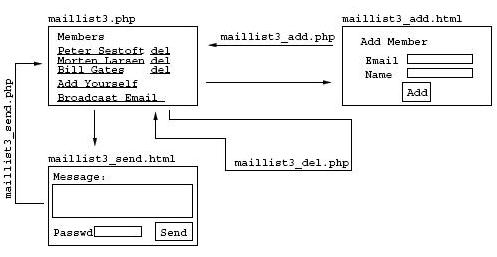 CSC 405: Web Application Engineering II
9.8
Extending the mailing list example—continued
The file maillist3_send.html:
<HTML><BODY>
	<H2>Send Emails (version 3)</H2>
	<I>Use the string <B>NAME</B> to have member’s name appear in email</I>
	<P> <FORM ACTION="maillist3_send.php" METHOD=POST>Message:<BR>
	        <TEXTAREA NAME=text COLS=40 ROWS=5></TEXTAREA><P>
	         Password: <INPUT TYPE=PASSWORD NAME=passwd>
		<INPUT TYPE=SUBMIT VALUE=Send>
           </FORM>
		<HR><A HREF="mailto:webmaster@my.com">webmaster@my.com</A>
        </BODY>
</HTML>
Note:
 Only users that know the password can send out email!
 The form action is the file maillist3_send.php
CSC 405: Web Application Engineering II
9.9
Extending the mailing list example—continued
The file maillist3_send.php:
<? 	include("mydb.php"); // Include utilities
		if ( $passwd != "hi" ) {
			error("Go back and enter the correct password!");
		}
		if ( ereg(’^[:.0-9a-zA-ZæøåÆØÅ/,[:space:]-]+$’, $text) == 0 ) {
			error("Go back and enter a valid text!");
		}
			mydb_connect(); // Connect to the database
			$rows = mysql_query("SELECT email,name FROM maillist"); // Extract rows
		while ( $row = mysql_fetch_row($rows) ) { // Iterate through the rows
			$text2 = ereg_replace("NAME", $row[1], $text);
			mail($row[0], "News from My.com", $text2, "From: webmaster@my.com");
			echo "Message to $row[1] has been sent<P>";
		}	echo "<A HREF=\"maillist3.php\">Proceed</A>"; 
 ?>
CSC 405: Web Application Engineering II
9.10
Yet another example: Restaurant rating
Step 1: Data model
	CREATE TABLE restaurant (
		rid int NOT NULL AUTO_INCREMENT PRIMARY KEY,
		name varchar(200) NOT NULL
	) TYPE=InnoDB;
	CREATE TABLE rating (
		rid int NOT NULL, INDEX (rid),
		rating int NOT NULL,
		FOREIGN KEY (rid) REFERENCES restaurant (rid)
	) TYPE=InnoDB;
Step 2: Data transactions
Inserting a restaurant:
	INSERT INTO restaurant (name) VALUES (’Bamboo’);
	INSERT INTO restaurant (name) VALUES (’Carte Dore’);
	INSERT INTO restaurant (name) VALUES (’Restaurationen’);
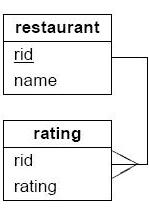 CSC 405: Web Application Engineering II
9.11
Yet another example: Restaurant rating—continued
Inserting a rating:
	INSERT INTO rating (rid,rating) VALUES (1, 3);
	INSERT INTO rating (rid,rating) VALUES (1, 4);
	INSERT INTO rating (rid,rating) VALUES (3, 6);
	INSERT INTO rating (rid,rating) VALUES (3, 5);

Step 2: Data transactions—continued
	Extracting an overview—a left join with a calculation of average rating:
		SELECT restaurant.rid, name, AVG(rating) AS average, COUNT(rating)
		FROM restaurant LEFT JOIN rating
		ON restaurant.rid = rating.rid
	GROUP BY restaurant.rid, name
	ORDER BY average DESC;
CSC 405: Web Application Engineering II
9.12
Yet another example: Restaurant rating—continued
Given the inserted data, the result of the extraction is:	Without GROUP BY it would be:	







 FROM LTable LEFT JOIN RTable ON . . . is similar to FROM LTable, RTable WHERE . . .
 LEFT JOIN includes rows in LTable that don’t match any rows in RTable, WHERE doesn’t
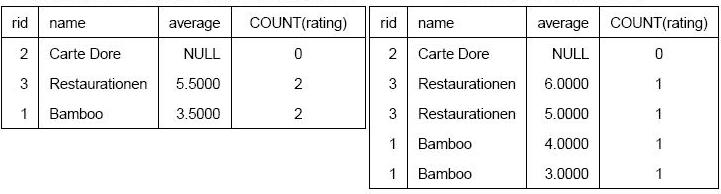 CSC 405: Web Application Engineering II
9.13
Yet another example: Restaurant rating—continued
Step 3: Constructing Web forms and site maps
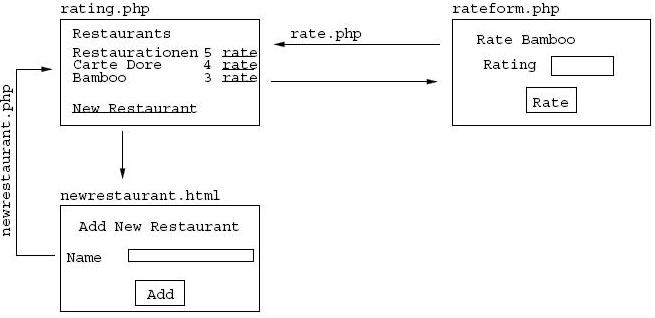 CSC 405: Web Application Engineering II
9.14
Yet another example: Restaurant rating—continued
Step 4: Constructing PHP files—the file rating.php:
<html><body><h2>Restaurant Ratings</h2>
<table width=50%><td><b>Restaurant</b><td>Rating<td>Ratings</tr>
<? 	 include("mydb.php"); 		// Inklude utilities
	mydb_connect(); 			// Connect to database
	$rows = mysql_query("SELECT restaurant.rid, name,
			                 AVG(rating) AS average, COUNT(rating)
			   FROM restaurant LEFT JOIN rating
			   ON restaurant.rid = rating.rid
			   GROUP BY restaurant.rid, name
			   ORDER BY average DESC;");
	while ( $row = mysql_fetch_row($rows) ) {      echo "<TR><TD>$row[1]<TD>$row[2]<TD>$row[3]
			<TD><A HREF=\"rateform.php?rid=$row[0]\">rate</A></TR>";}
?></table>
<a href="newrestaurant.html">New Restaurant</a>
</body></html>
 Question: How do we display chef hats instead of a number?
CSC 405: Web Application Engineering II
9.15
Yet another example: Restaurant rating—continued
Step 4: Constructing PHP files—the file rateform.php
<HTML><BODY>
<?	include("mydb.php"); 		// Include utilities
	mydb_connect(); 			// Connect to the database
	$rows = mysql_query("SELECT name FROM restaurant WHERE rid=$rid");
	$row = mysql_fetch_row($rows);
	echo "<H2>Rate Restaurant <I>$row[0]</I></H2>
		<FORM ACTION=rate.php METHOD=POST>
			<INPUT TYPE=HIDDEN NAME=rid VALUE=$rid>
			Your rating:<INPUT NAME=rate><P>
			<INPUT TYPE=SUBMIT VALUE=Rate>
			</FORM>";
?>
</BODY></HTML>
Question:
 What could we do better here?
CSC 405: Web Application Engineering II
9.16
Yet another example: Restaurant rating—continued
Step 4: Construction PHP files—the file rate.php
<?	include("mydb.php"); 		// Include utilities
	mydb_connect(); 			// Connect to the database
	mysql_query("INSERT INTO rating (rid,rating)
			VALUES ($rid, $rate)");
	header("Location: rating.php");
?>
Question:
 What could we do better here?
CSC 405: Web Application Engineering II
9.17
A function for generating chef hats or stars
Using recursion:
	function stars($n) {
		if ( $n < 1.0 ) return "";
			else return ("*" . stars($n-1));
		}
What is the result of the calls:
 stars(3) ?
 stars(5) ?
 stars(4.2) ?
 stars(4.8) ?
 stars(-1) ?
CSC 405: Web Application Engineering II
9.18
Introduction to Exercise 9
During the exercise session you must construct
 A Web based project market...
CSC 405: Web Application Engineering II
9.19